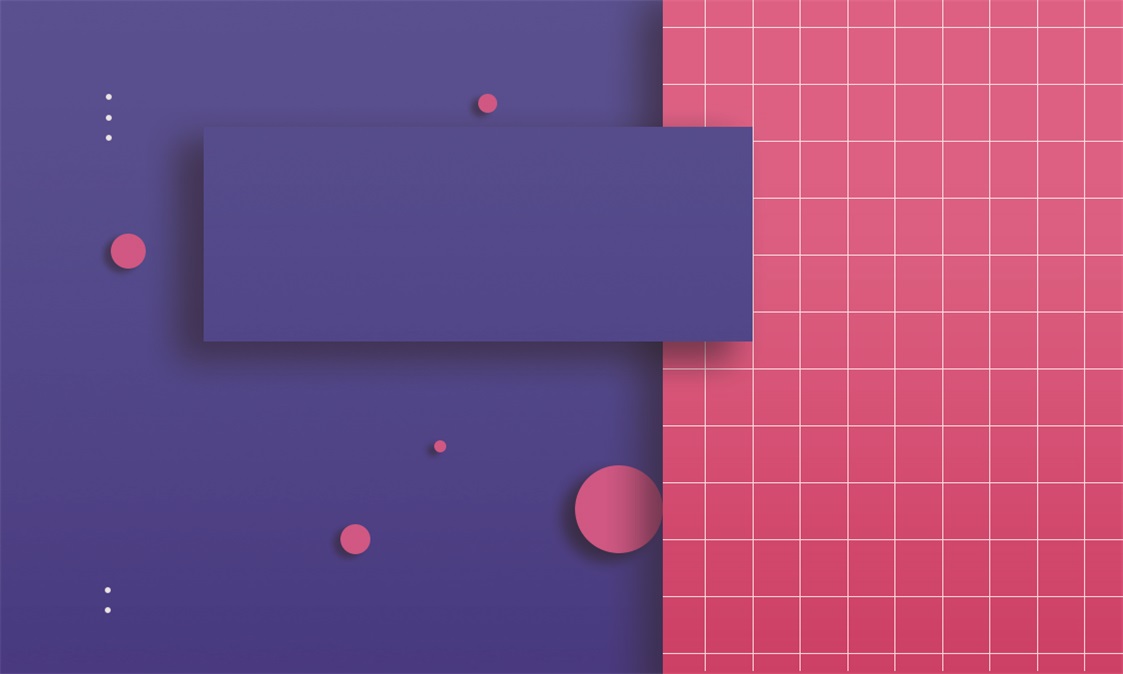 BUSINESS
时尚红紫通用PPT
The Best Simple General Business Template
Frequently, your initial font choice is taken out of your awesome hands
CONTENTS
PART  01
PART  02
Lorem ipsum dolor sit amet, consectetur accumsanpulvinar
Lorem ipsum dolor sit amet, consectetur accumsanpulvinar
PART  03
PART  04
Lorem ipsum dolor sit amet, consectetur accumsanpulvinar
Lorem ipsum dolor sit amet, consectetur accumsanpulvinar
01
PART  01
工作概述
Lorem ipsum dolor sit amet, consectetur adipiscing elit. Ut efficituripsum vitae tortor accumsanpulvinar
总体工作概述
01
Lorem ipsum dolor sit amet, consectetur
56 %
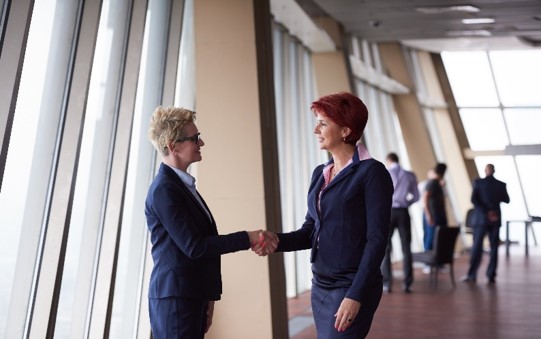 Exclusive Offers
Frequently, your initial font choice is taken out of your awesome hands
总体工作概述
01
Lorem ipsum dolor sit amet, consectetur
Frequently, your initial font choice is taken out of your awesome hand
Frequently, your initial font choice is taken out of your awesome hand
STEP 02
STEP 04
STEP 01
STEP 03
STEP 05
Frequently, your initial font choice is taken out of your awesome hand
Frequently, your initial font choice is taken out of your awesome hand
Frequently, your initial font choice is taken out of your awesome hand
总体工作概述
01
Lorem ipsum dolor sit amet, consectetur
46%
75%
STEP 01
STEP 02
STEP 03
Frequently, your initial font choice is taken hand
Frequently, your initial font choice is taken hand
Frequently, your initial font choice is taken hand
总体工作概述
01
Lorem ipsum dolor sit amet, consectetur
FEATURE
NAME
Frequently, your initial font choice is taken out
Frequently, your initial font choice is taken out
FUNCTION
ELEMENT
Frequently, your initial font choice is taken out
Frequently, your initial font choice is taken out
总体工作概述
01
Lorem ipsum dolor sit amet, consectetur
标题文本
consectetur adipiscing elit. Ut tortor accumsanpulvinar
标题文本
consectetur adipiscing elit. Ut tortor accumsanpulvinar
标题文本
consectetur adipiscing elit. Ut tortor accumsanpulvinar
02
PART  01
项目展示
Lorem ipsum dolor sit amet, consectetur adipiscing elit. Ut efficituripsum vitae tortor accumsanpulvinar
成功项目展示
02
Lorem ipsum dolor sit amet, consectetur
Apple Devices
Exclusive Offers
Frequently, your initial font choice is taken out of your awesome hands
Apple Devices
Online Chat
Frequently, your initial font choice is taken out of your awesome hands
成功项目展示
02
Lorem ipsum dolor sit amet, consectetur
Apple Devices
Apple Devices
Support
Exclusive Offers
Frequently, your initial font choice is taken out of your awesome hands
Frequently, your initial font choice is taken out of your awesome hands
Apple Devices
Apple Devices
Five Stars
Online Chat
Frequently, your initial font choice is taken out of your awesome hands
Frequently, your initial font choice is taken out of your awesome hands
成功项目展示
02
Lorem ipsum dolor sit amet, consectetur
FEATURE
NAME
Frequently, your initial font choice is taken out
Frequently, your initial font choice is taken out
FUNCTION
ELEMENT
Frequently, your initial font choice is taken out
Frequently, your initial font choice is taken out
成功项目展示
02
Lorem ipsum dolor sit amet, consectetur
SOMETHING
Frequently, your initial font choice is taken out of your hands; companies often specify a typeface, or even a set of fonts, as part of their brand guidelines occasionally you’ll find a job
SOMETHING
Frequently, your initial font choice is taken out of your hands; companies often specify a typeface, or even a set of fonts, as part of their brand guidelines occasionally you’ll find a job
03
PART  01
自我评价
Lorem ipsum dolor sit amet, consectetur adipiscing elit. Ut efficituripsum vitae tortor accumsanpulvinar
工作自我评价
03
Lorem ipsum dolor sit amet, consectetur
STEP 1
STEP 2
STEP 3
Frequently, your initial font choice is taken out of your awesome hands also we are companies
Frequently, your initial font choice is taken out of your awesome hands also we are companies
Frequently, your initial font choice is taken out of your awesome hands also we are companies
工作自我评价
03
Lorem ipsum dolor sit amet, consectetur
标题文本
consectetur adipiscing elit. Ut tortor accumsanpulvinar
Fast Downloads
Frequently, your initial font choice is taken
标题文本
consectetur adipiscing elit. Ut tortor accumsanpulvinar
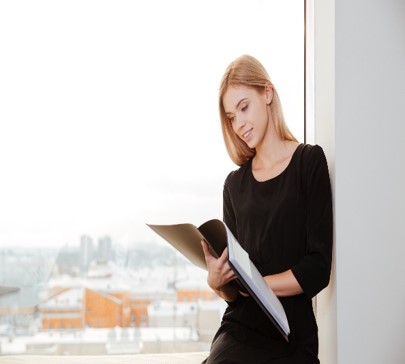 Fast Downloads
标题文本
Frequently, your initial font choice is taken
consectetur adipiscing elit. Ut tortor accumsanpulvinar
工作自我评价
03
Lorem ipsum dolor sit amet, consectetur
1
2
Text here
Text here
Copy paste fonts. Choose the only option to retain text.

……
……
Copy paste fonts. Choose the only option to retain text.

……
……
工作自我评价
03
Lorem ipsum dolor sit amet, consectetur
01
03
FEATURE 01
FEATURE 03
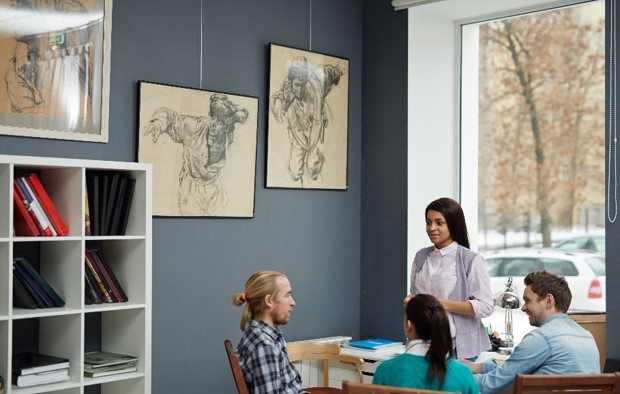 Frequently, your initial font choice is taken out of your
Frequently, your initial font choice is taken out of your
02
04
FEATURE 02
FEATURE 04
Frequently, your initial font choice is taken out of your
Frequently, your initial font choice is taken out of your
04
PART  01
未来计划
Lorem ipsum dolor sit amet, consectetur adipiscing elit. Ut efficituripsum vitae tortor accumsanpulvinar
未来工作计划
04
Lorem ipsum dolor sit amet, consectetur
78%
WHAT WE DONE
are companies often specify a typeface, or even a set of fonts,  part of their brand guides However
标题文本
标题文本
consecteturadipiscing elit. Ut tortor pulvinar
consecteturadipiscing elit. Ut tortor pulvinar
未来工作计划
04
Lorem ipsum dolor sit amet, consectetur
WHAT WE DONE
Frequently, your initial font choice is taken out of your awesome hands also we are companies often specify a typeface, or even a set of fonts,  part of their brand guides However
MORE
未来工作计划
04
Lorem ipsum dolor sit amet, consectetur
BUSINESS STRATEGY
PROFESSIONAL MARKETING ANALYSIS
MANAGEMENT
PROFESSIONAL GRAPHIC DESIGN
CONSULTING
PROFESSIONAL GRAPHIC DESIGN
42 %
95 %
62 %
未来工作计划
04
Lorem ipsum dolor sit amet, consectetur
HOME
CHAT 24/7
MAILING
SUPPORT
Frequently, your initial font choice is taken out of your awesome hand
Frequently, your initial font choice is taken out of your awesome hand
Frequently, your initial font choice is taken out of your awesome hand
Frequently, your initial font choice is taken out of your awesome hand
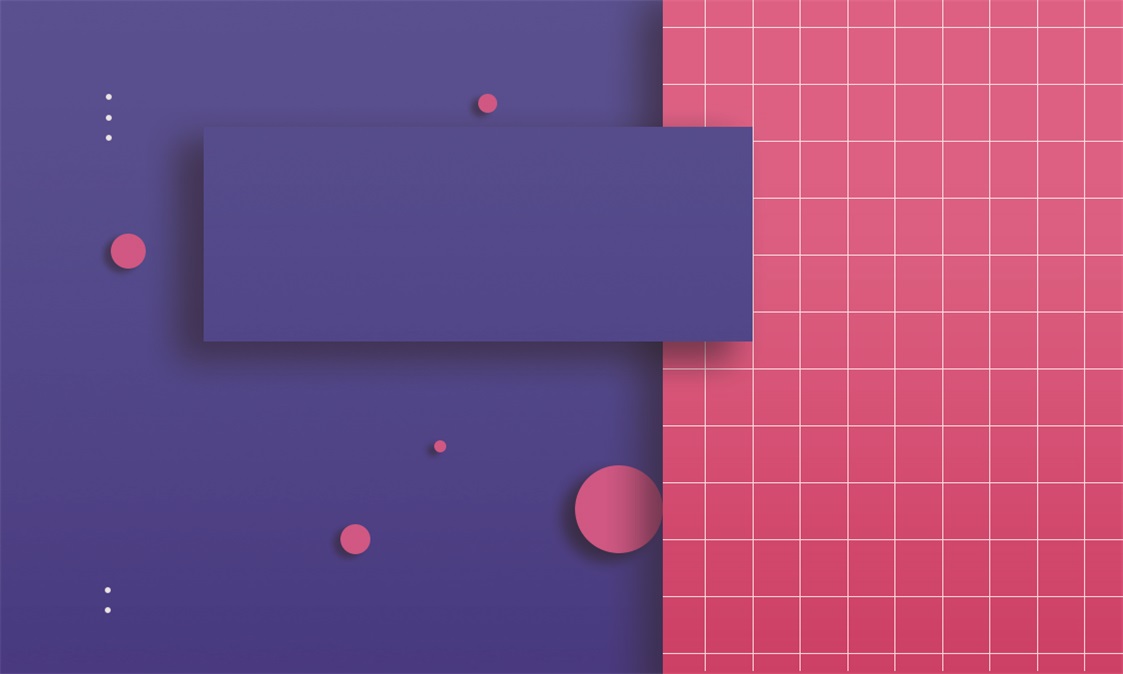 THANKS
感 谢 观 看 与 指 导
The Best Simple General Business Template
Frequently, your initial font choice is taken out of your awesome hands